Открытый классный час«Героями не рождаются»
МКОУСОШ № 38, г Тула
Участники: учащиеся 10 класса
Учитель: Борисова 
Елена Ивановна.
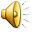 Они накинулись, неистовы,
Могильным холодом грозя,
Но есть такое слово «выстоять»,
Когда и выстоять нельзя,
И есть душа – она все вытерпит,
И есть земля – она одна,
Большая, добрая, сердитая,
Как кровь тепла и солона.
И. Эренбург
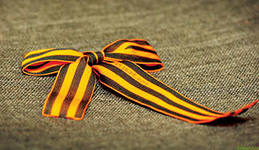 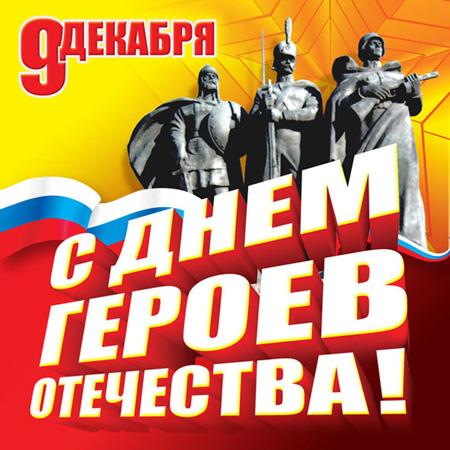 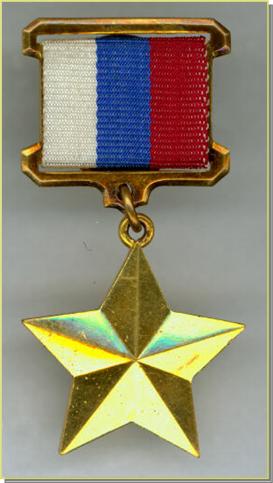 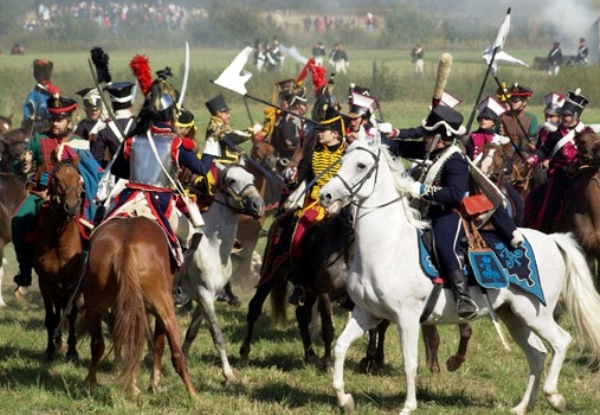 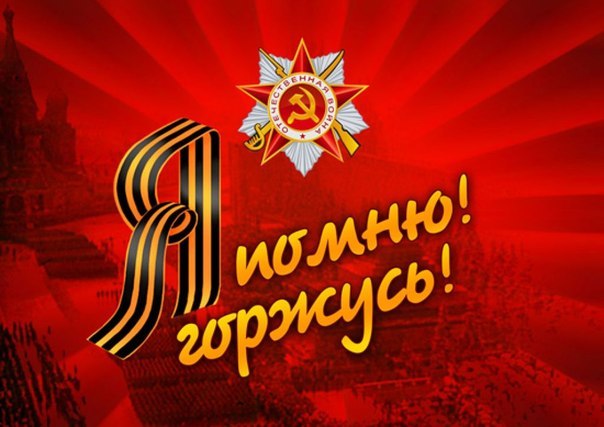 Леонид Павлович Тихмянов
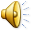 Леонид Павлович Тихмянов
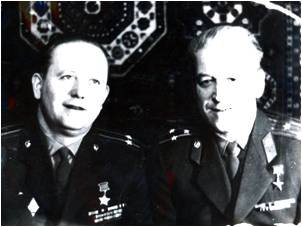 Иван Васильевич Болдин
Иван Васильевич Болдин
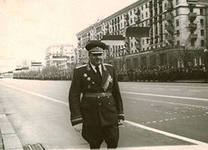 Иван Васильевич Болдин
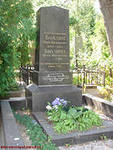 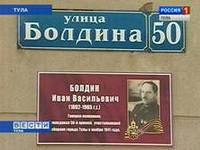 Василий Павлович Храмченко
Алексей Арсентьевич Рогожин
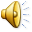 Алексей Арсентьевич Рогожин
Алексей Арсентьевич Рогожин
Алексей Арсентьевич Рогожин
Алексей Арсентьевич Рогожин
Алексей Арсентьевич Рогожин
Алексей Арсентьевич Рогожин
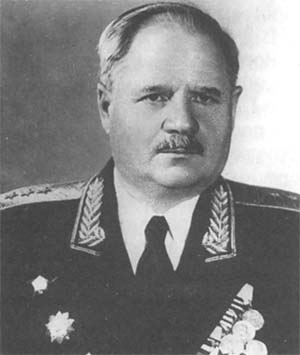 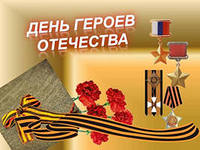 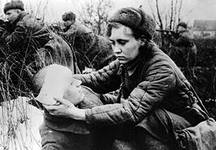 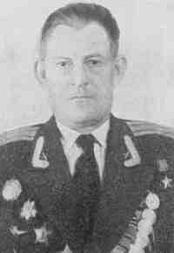 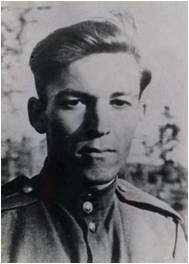 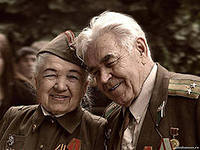 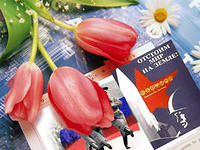 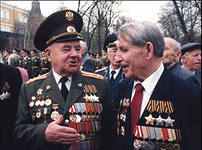 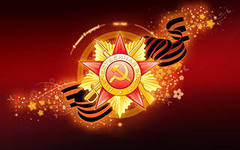 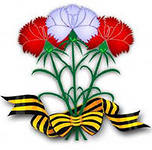 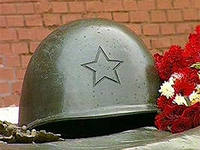 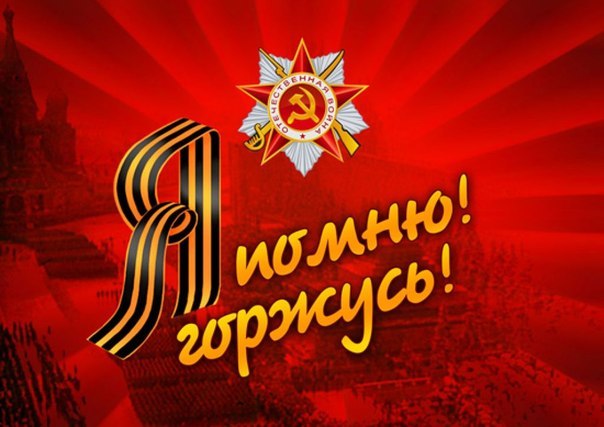 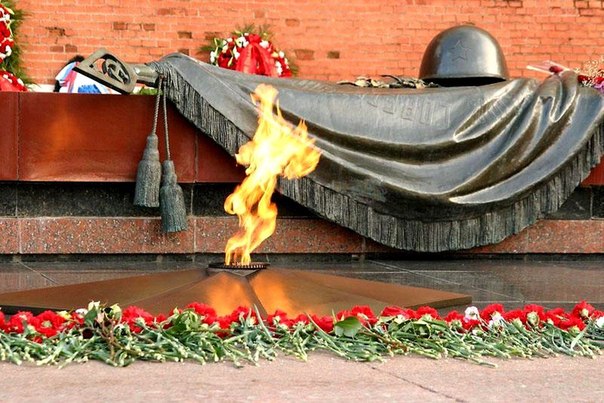 ВЕЧНАЯ ПАМЯТЬ





Все материалы предоставлены музеями Тульских именных школ.
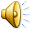